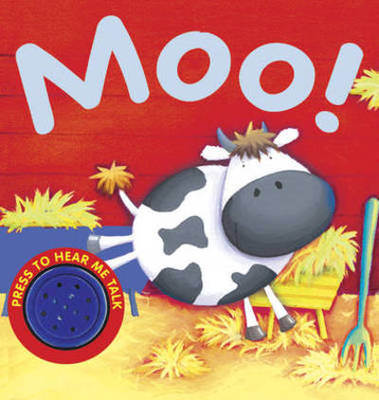 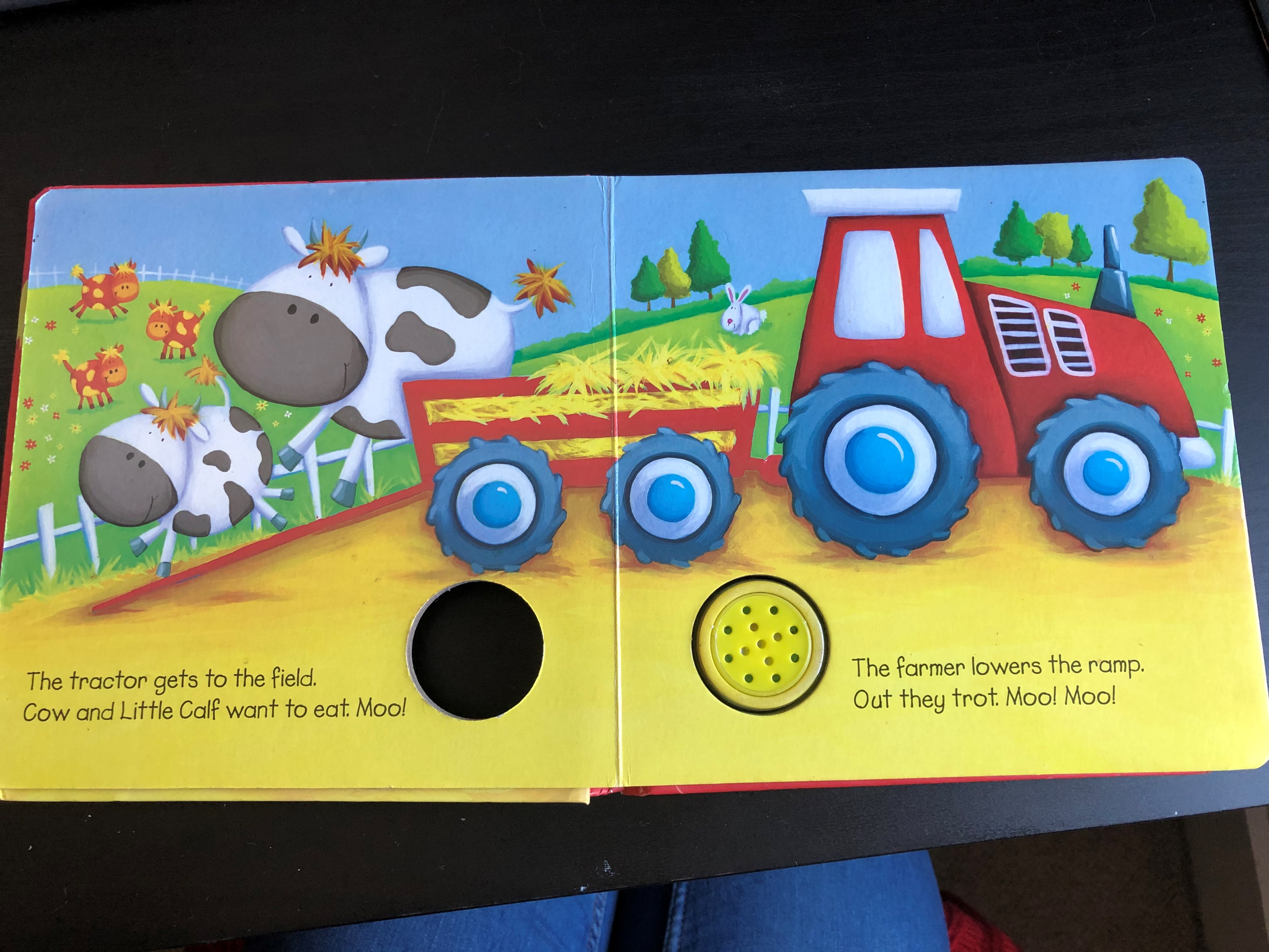 Resource: Cow toy, tractor and grass
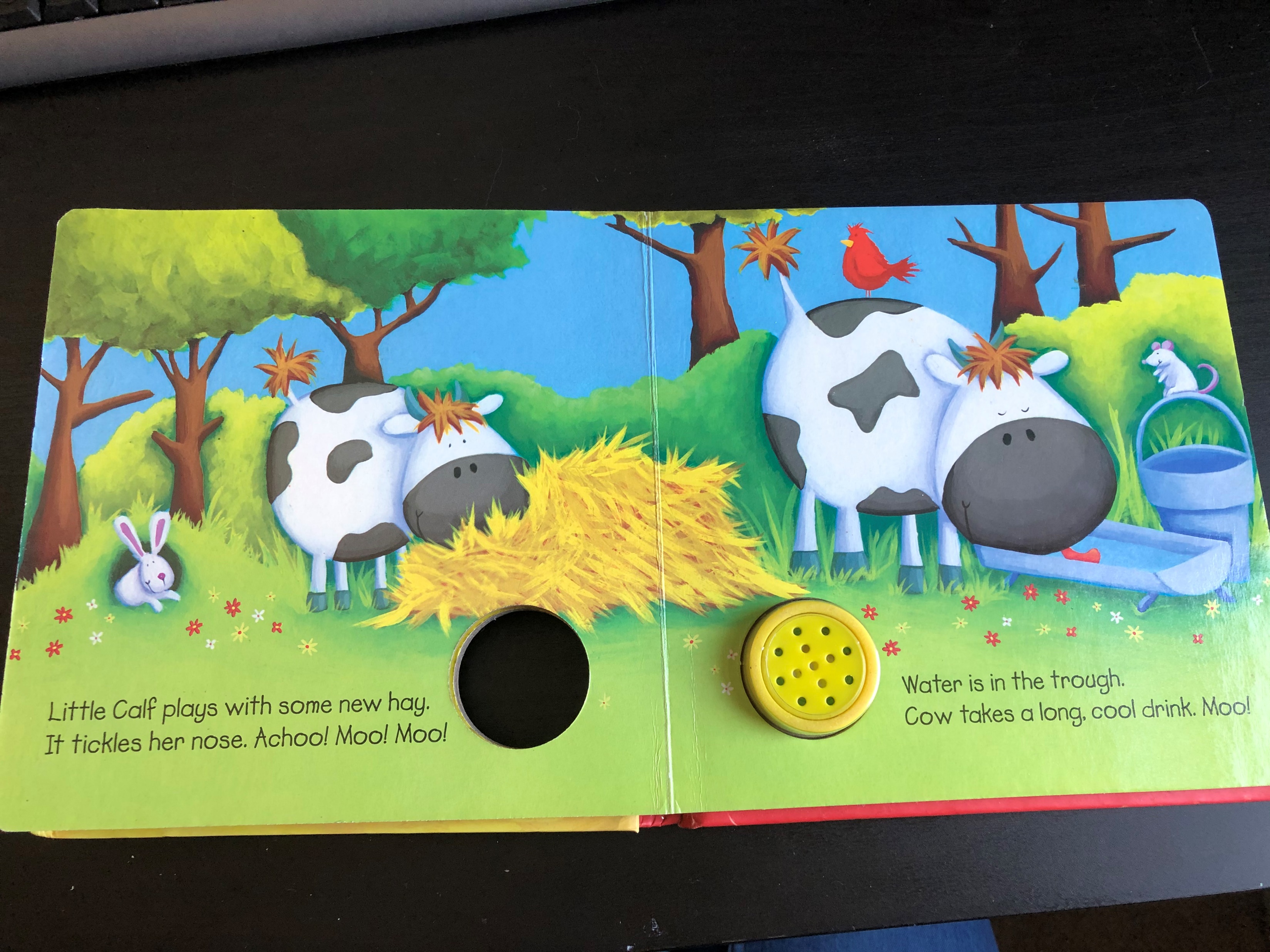 Resource: hay/straw, sneezing sound. Water in a bowl.
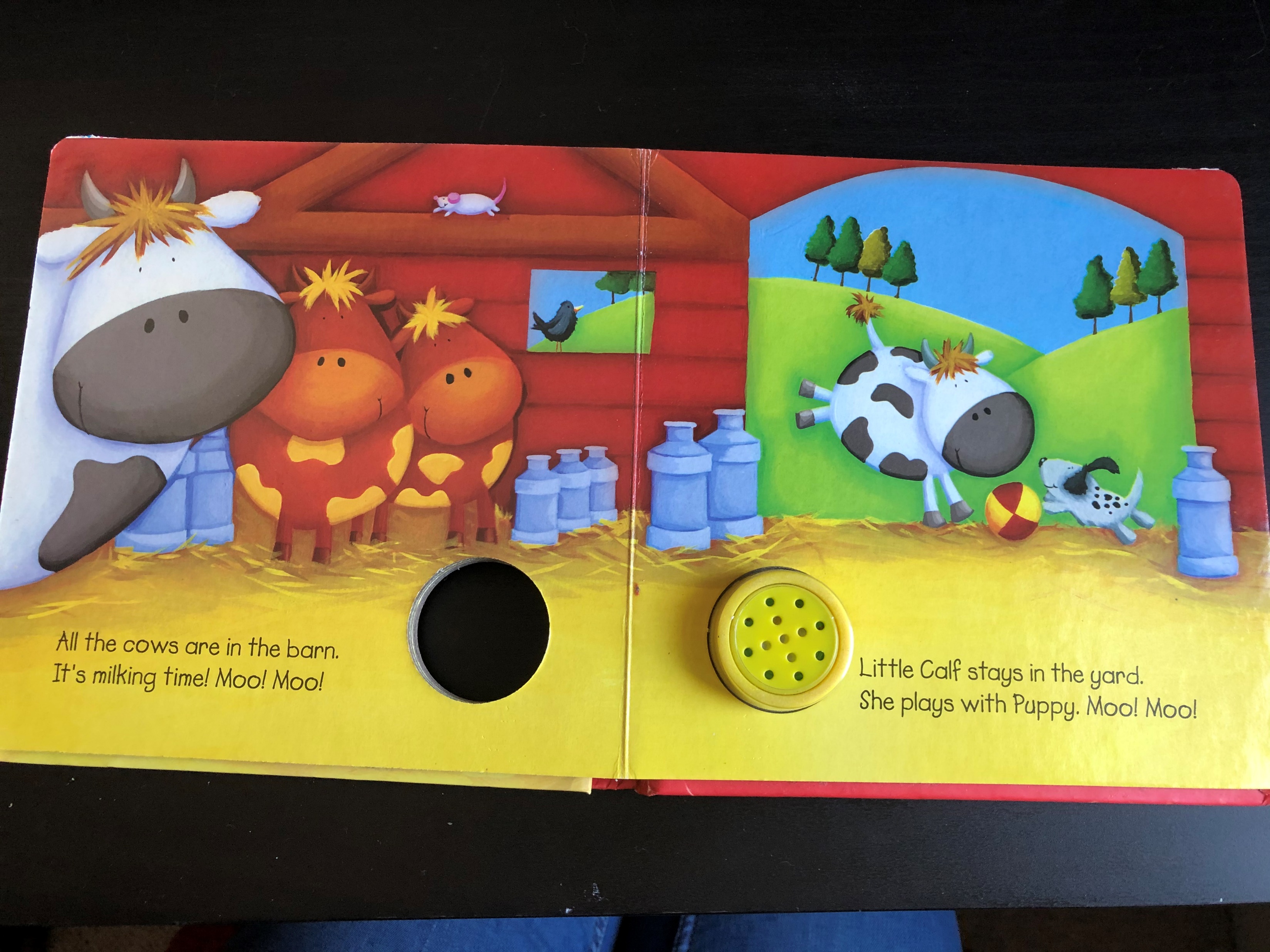 Resource: Milk to feel / smell
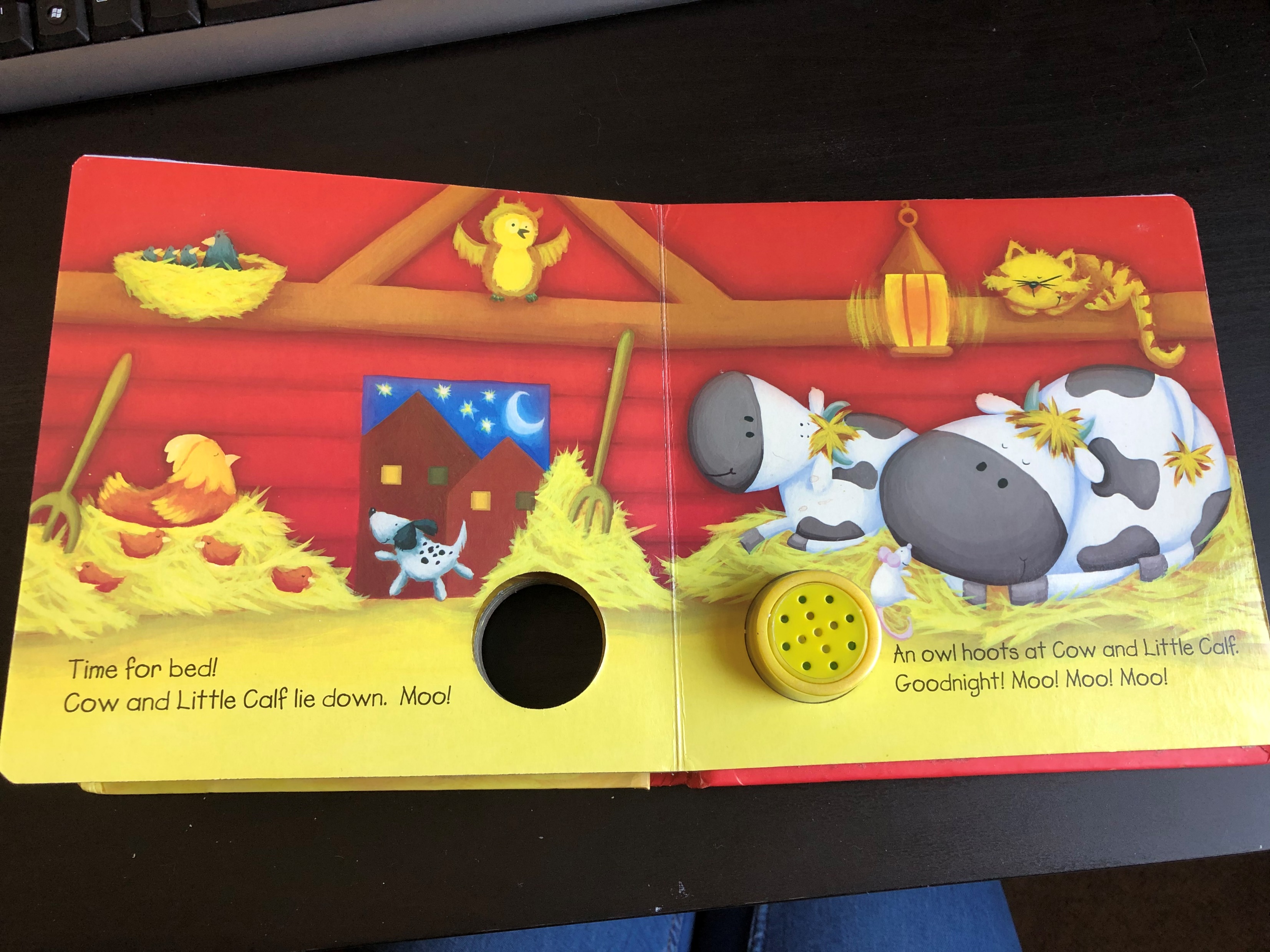 Resource: owl hooting sound